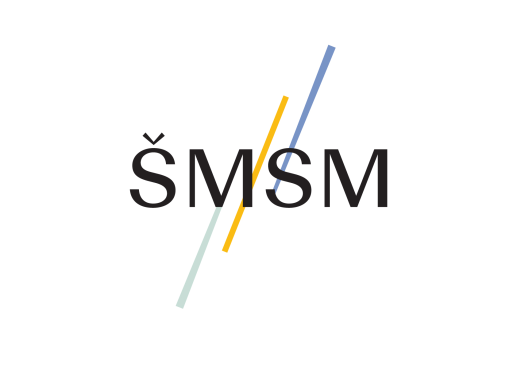 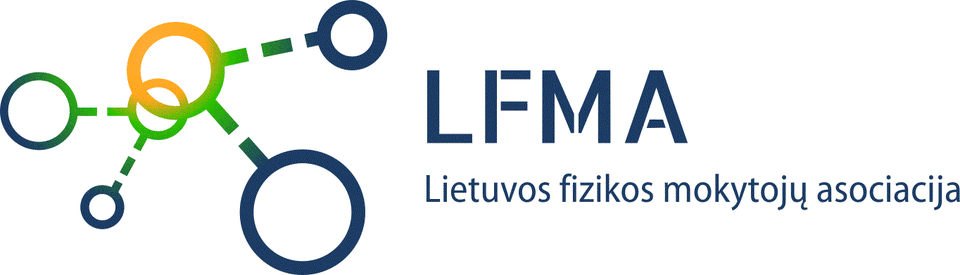 Bangos ir jas apibūdinantys dydžiaiIV gimn. klasė
BP: Prisimenamos skersinės ir išilginės bangos bei jas apibūdinantys dydžiai. Garso bangos apibūdinamos kaip išilginės bangos tampriose terpėse: dujose, skysčiuose ir kietuosiuose kūnuose. Analizuojama garso greičio priklausomybė nuo terpės būsenos ir savybių.
Uždaviniai
Prisiminti skersines ir išilgines bangas bei jas apibūdinančius dydžius.
Apibūdinti garso bangas kaip išilgines bangas tampriose terpėse: dujose, skysčiuose ir kietuosiuose kūnuose.
Išanalizuoti garso greičio priklausomybę nuo terpės būsenos ir savybių.
Ką „bendro“ turi visos bangos?
Seisminės bangos
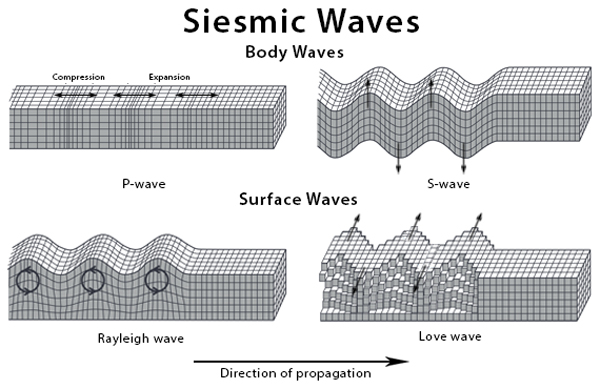 Garso bangos
Bangos vandens paviršiuje
[Speaker Notes: https://www.sciencefacts.net/seismic-waves.html
https://www.sciencefacts.net/mechanical-waves.html]
Kaip susidaro banga?
Kietų kūnų, skysčių ir dujų dalelės veikia (stumia ir traukia) viena kitą. Jei kurią nors dalelę priversime svyruoti, tai ji dėl minėtos sąveikos išjudins gretimą dalelę, ši – tolimesnę ir taip svyravimas persiduos tam tikru greičiu į visas puses.
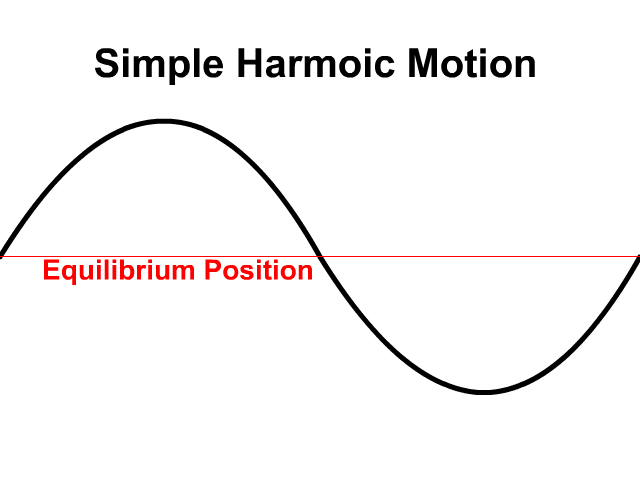 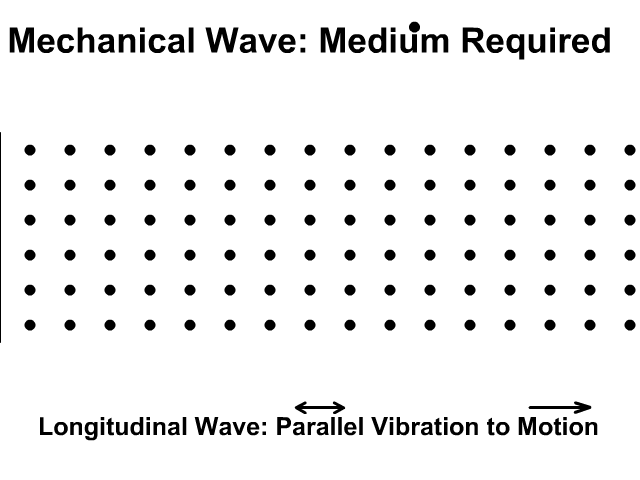 [Speaker Notes: https://stickmanphysics.com/stickman-physics-home/unit-10-waves/intro-to-waves/]
Bangų rūšys
Skersinė banga – bangos dalelės svyruoja statmenai bangos sklidimo krypčiai. Bangavimas ant vandens, seisminės S (antrinės) bangos ir elektromagnetinės (pavyzdžiui, radijo ir šviesos) bangos yra skersinių bangų pavyzdžiai.
Išilginė banga  - bangos dalelės svyruoja  išilgai bangos sklidimo krypties. Mechanikoje išilginės bangos taip pat yra vadinamos slėgio bangomis. Išilginės bangos pavyzdys – garsas.
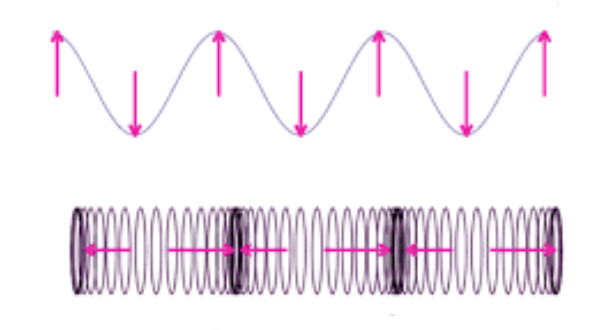 Skersinė banga
Išilginė banga
[Speaker Notes: https://byjus.com/physics/types-of-waves/]
Naudojantis interaktyvia simuliacijahttps://phet.colorado.edu/sims/html/waves-intro/latest/waves-intro_en.html prisimenamos skersinės vandens bangos ir išilginės garso bangos
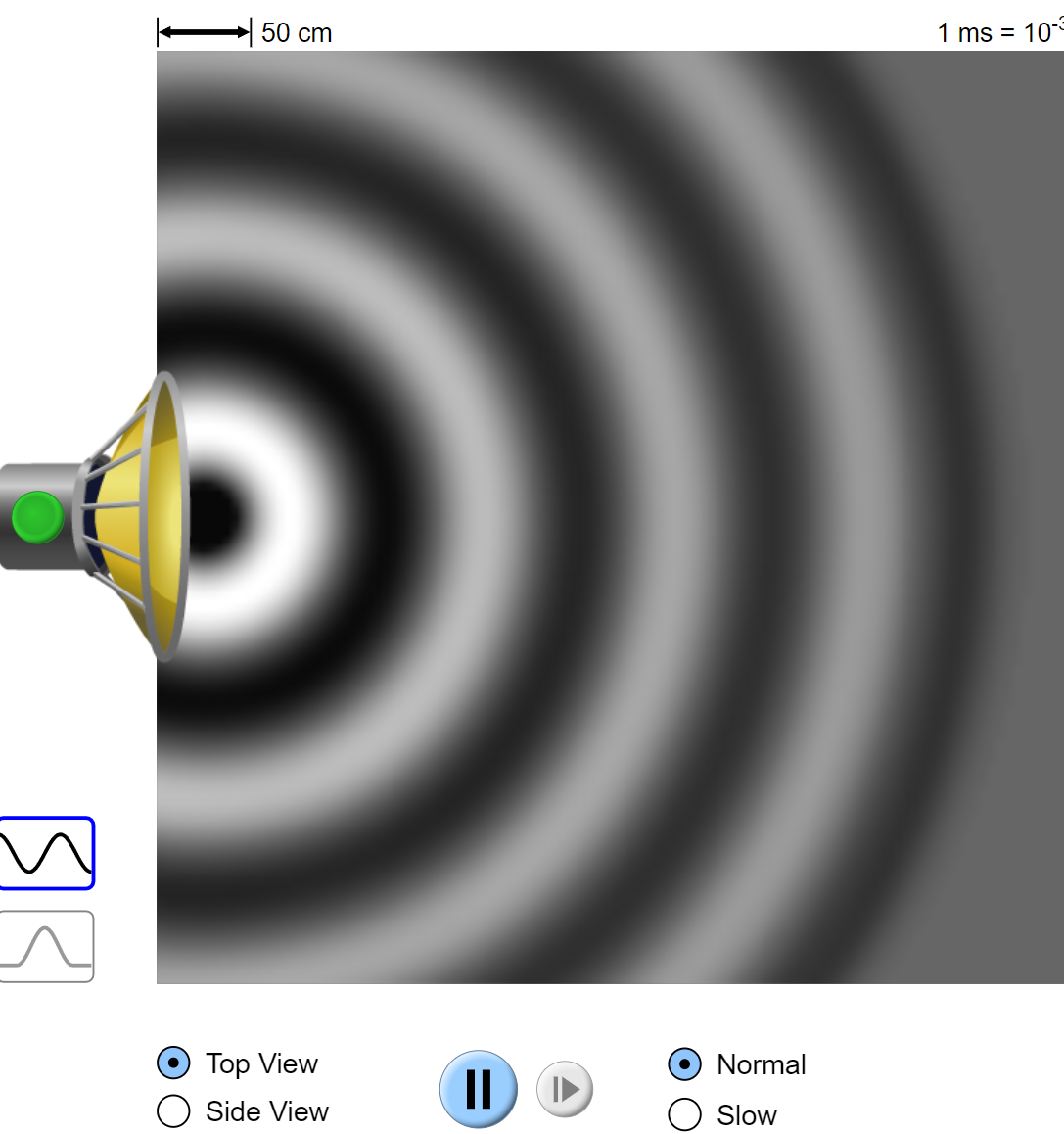 Bangą apibūdinantys dydžiai
Bangos amplitudė A (xm) (m) - didžiausias bangos dalelių nukrypimas nuo pusiausvyros padėties
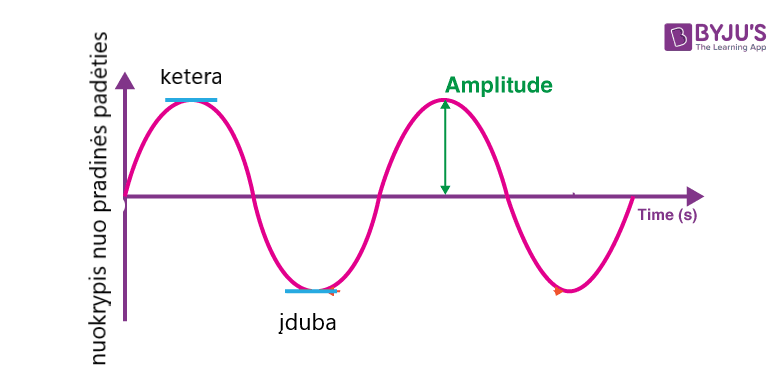 [Speaker Notes: https://byjus.com/physics/types-of-waves/]
Bangą apibūdinantys dydžiai
𝜆
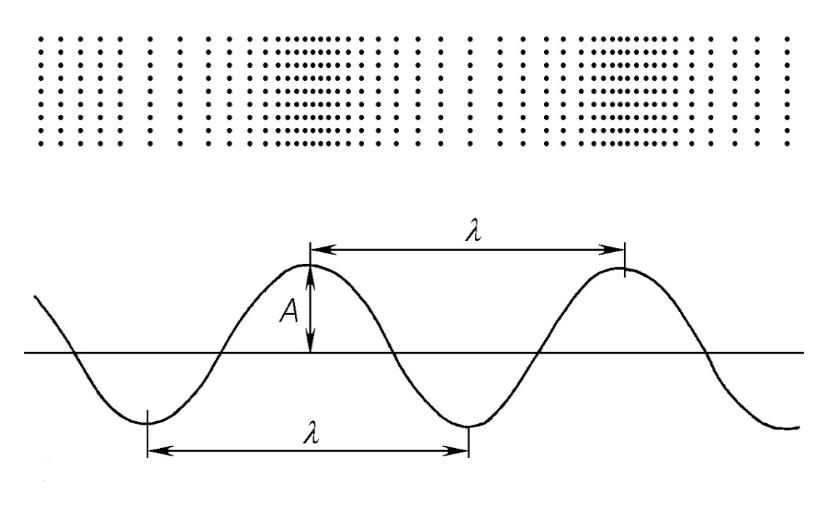 𝜆
[Speaker Notes: https://www.vle.lt/straipsnis/bangos/]
Pasitikrinkime
Kuriuo skaičiumi pažymėta amplitudė?
Kam lygus bangos ilgis? Kam lygi amplitudė?
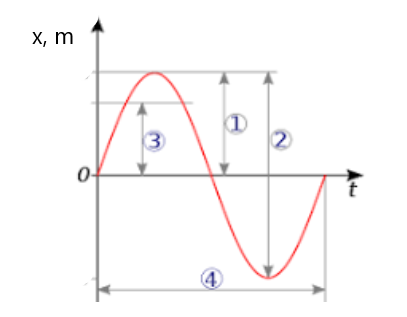 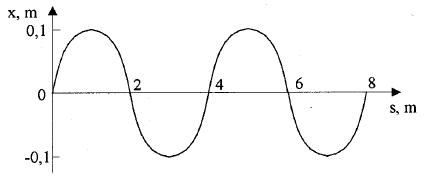 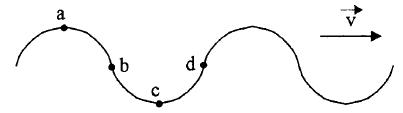 Brėžinyje pažymėtos tam tikru laiko momentu svyruojančių dalelių padėtys; v - bangos sklidimo greitis. Kurios dalelės momentinio greičio vektorius nukreiptas žemyn?
[Speaker Notes: https://lt.wikipedia.org/wiki/Amplitud%C4%97
http://www.etest.lt/fizikos-testai/mechanika-mechniniai-svyravimai-ir-bangos]
Patyrinėkime garso bangą:https://physics.bu.edu/~duffy/HTML5/longitudinalwave.html
Keičiantis oro temperatūrai, kinta oro molekulių judėjimo greitis
Temperatūrai didėjant, didėja orą sudarančių dalelių judėjimo greitis, jos dažniau susiduria ir energijos perdavimas vyksta sparčiau, vadinasi, garso greitis didėja.
[Speaker Notes: Fizika. Vadovėlis 7 klasei, serija Horizontai +]
Kaip kinta garso greitis kylant aukštyn
[Speaker Notes: Fizika. Vadovėlis 7 klasei, serija Horizontai +]
Patyrinėkime išilginę bangą spyruoklėje: https://seilias.gr/go-lab/html5/longitudinalWaves.plain.html
Apibendriname
Kaip pakis garso bangos ilgis, kai bangų šaltinio virpesių dažnis padidės 2 kartus?
Šaltinio virpesių dažnis 0,2 Hz, bangos sklidimo greitis 10 m/s. Koks bangos ilgis?
Bangos ilgis 40 m, sklidimo greitis 20 m/s. Koks šaltinio virpesių dažnis?
Papildomai:www.youtube.com/watch?v=OQ_XvyB-fac